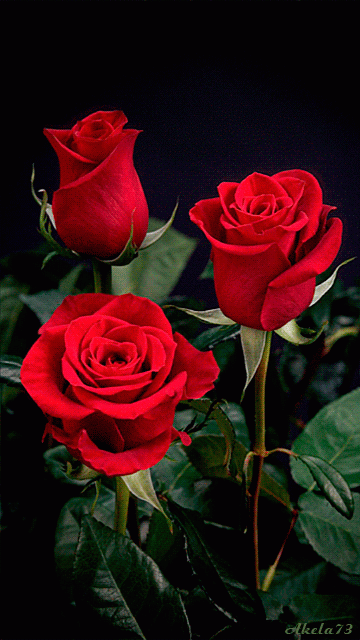 Welcome to everybody
Shilpi rani biswas
7/14/2020
1
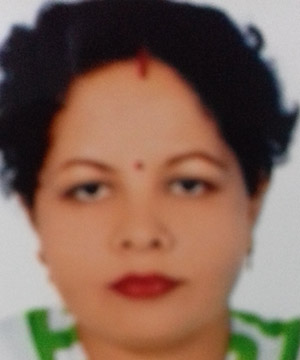 INTRODUCTION
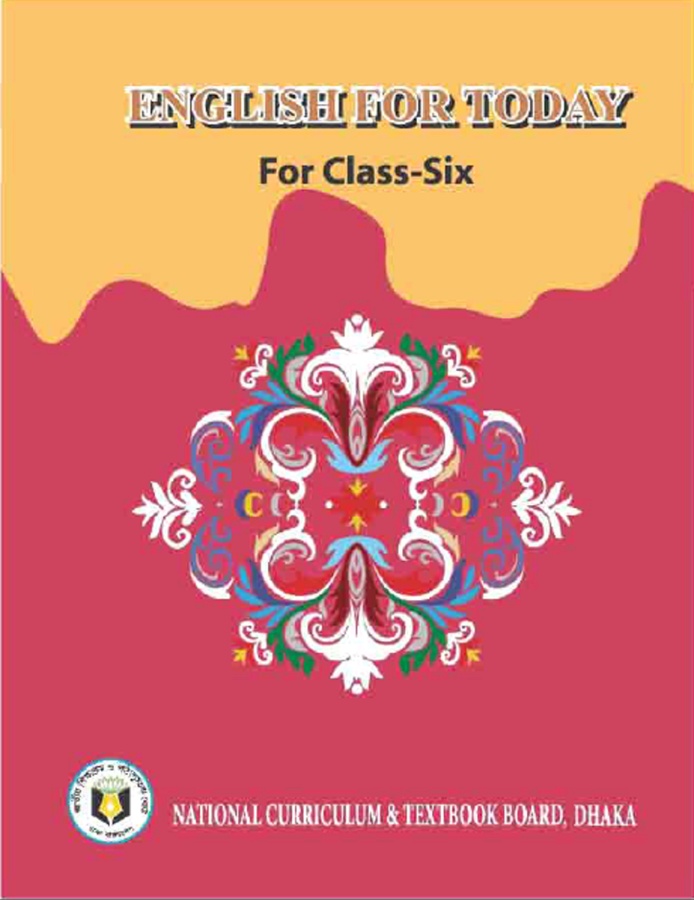 SHILPI RANI BISWAS
Assistant Teacher
Mohendrapur secendary School
Mobile: 01722414935
E-mail:  shilpib593@gmail.com
Lesson - 26
Page no- 78
Time- 50 minutes
Date- 12/07/2020
Shilpi rani biswas
7/14/2020
2
LEARNING OUTCOMES
After completing the lesson students will be able to
Ask and answer questions
Read and understand texts
Participate in short dialogues and conversations on familiar topics
Shilpi rani biswas
7/14/2020
3
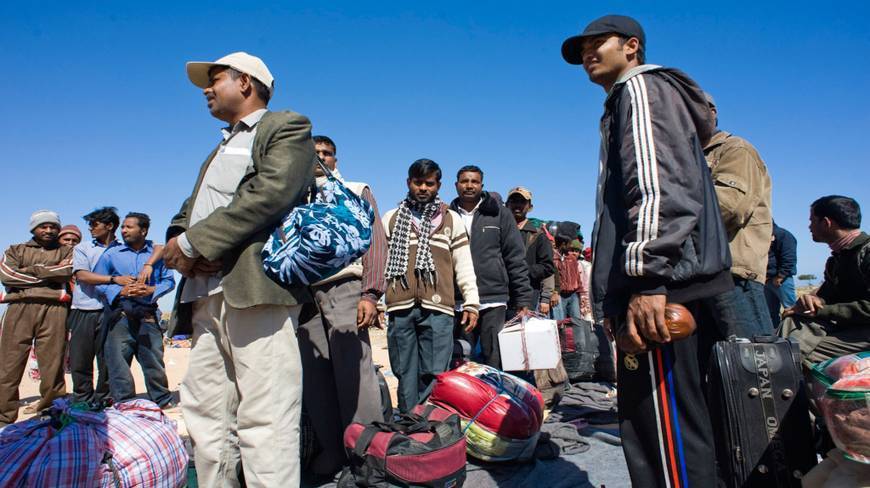 Bangladeshi workers
Shilpi rani biswas
7/14/2020
4
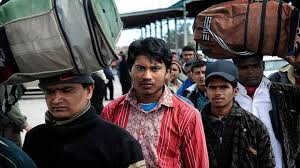 Bangladeshi workers
Shilpi rani biswas
7/14/2020
5
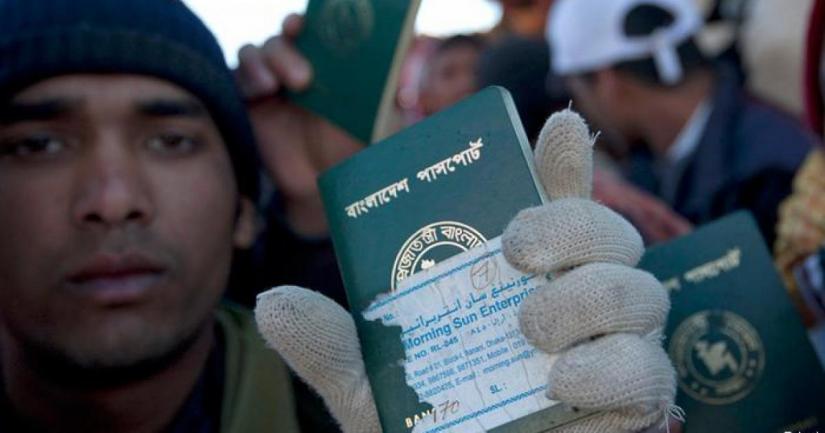 Bangladeshi workers
Shilpi rani biswas
7/14/2020
6
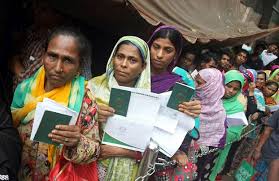 Bangladeshi women workers
Shilpi rani biswas
7/14/2020
7
TODAY’S LESSON
OUR WAGE EARNERS
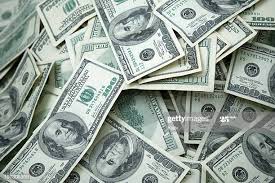 Shilpi rani biswas
7/14/2020
8
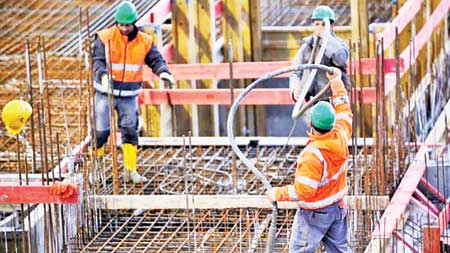 Working in Bangladeshi workers  of UAE/ Saudia Or Middle East  Country
Shilpi rani biswas
7/14/2020
9
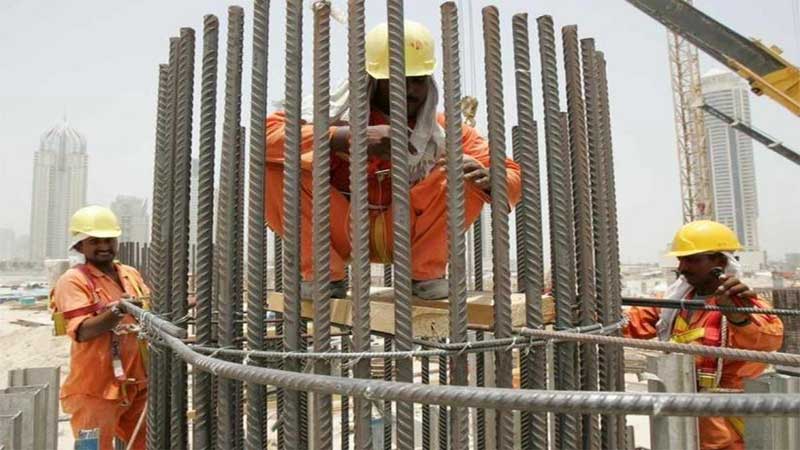 Working in Bangladeshi workers  of UAE/ Saudia Or Middle East  Country
Shilpi rani biswas
7/14/2020
10
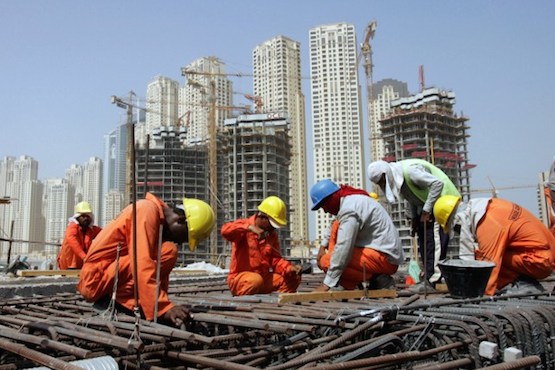 Working in Bangladeshi workers  of UAE/ Saudia Or Middle East  Country
Shilpi rani biswas
7/14/2020
11
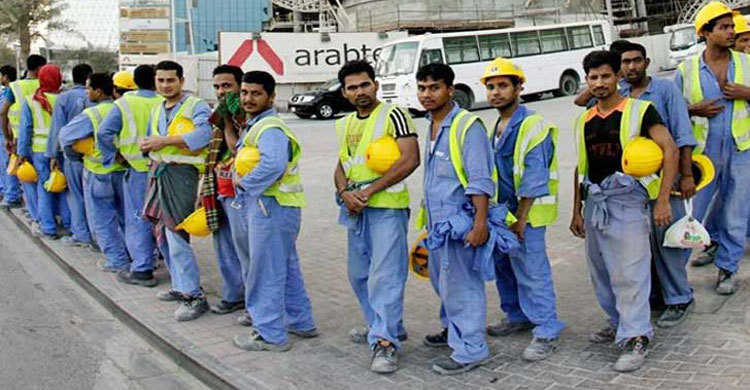 Working in Bangladeshi workers  of UAE/ Saudia Or Middle East  Country
Shilpi rani biswas
7/14/2020
12
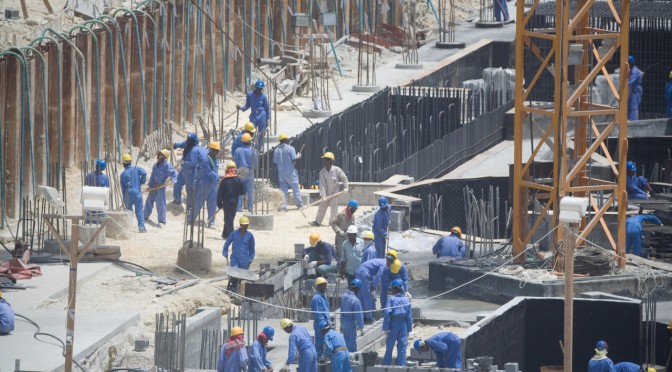 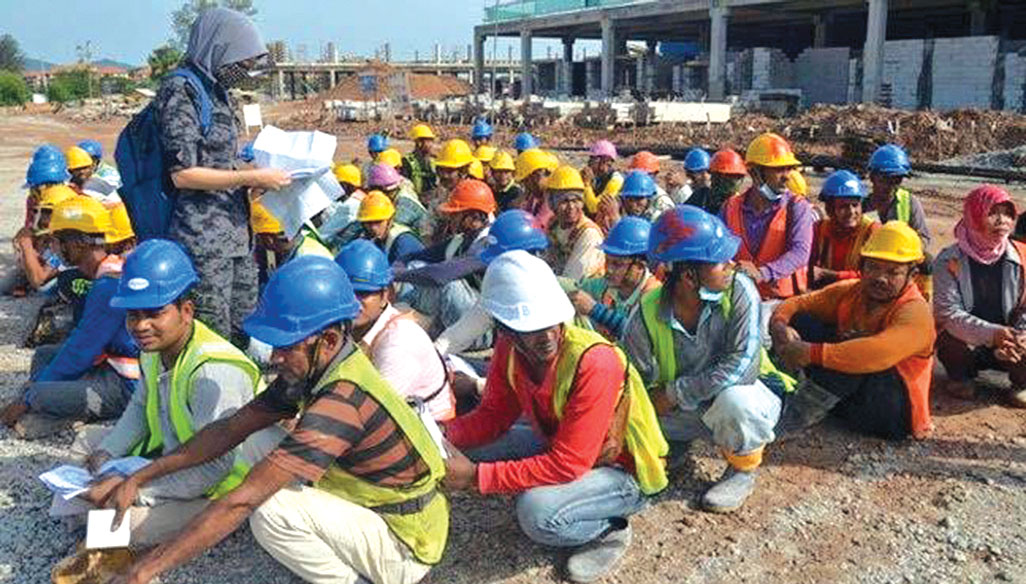 Bangladeshi worker
Shilpi rani biswas
7/14/2020
13
Reading texts: A huge number of Bangladeshies go abroad for jobs. There is always a high demand of workers in some foreign countries like UAE, Oman, Saudia Arabia, Quatar, Bharain, etc. They like Bangladeshi  workers because they are hard working. But this is a matter of regret that our workers are doing odd jobs. As a result they are not paid much. This is because our workers are not good at English, Arabic, or other languages. So we should develop language skils  of our workers for the countries they go for work. If they can develop their language skills, they can get good jobs and sendo more money to our country. Thus the wage earners of our country can help develop our economy.
Shilpi rani biswas
7/14/2020
14
WORD MEANING:
Wage earner- শ্রমিক
Huge- প্রচুর
Number-সংখ্যা
Abroad- বিদেশ
Demand- চাহিদা
Foreign- বিদেশ
Job- চাকুরি
Result- ফলাফল
Paid- প্রদান
Good  at- দক্ষ
Language- ভাষা
Skill- দক্ষ
Workers- শ্রমিকেরা
Develop- উন্নয়ন
Send- পাঠানো
Money- অর্থ
Economy- অর্থনীতি
Help- সাহায্য
Shilpi rani biswas
7/14/2020
15
Time: 08 Minutes
PAIRS OF WORK:
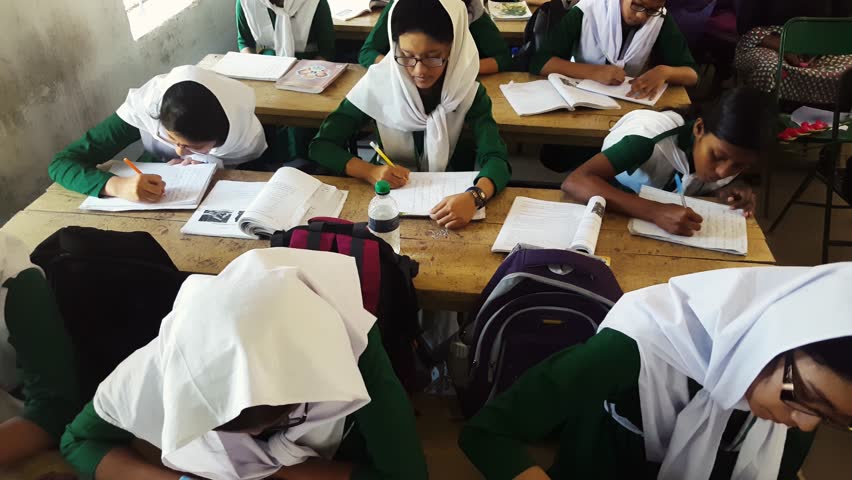 Why is foreign countries demand for Bangladeshi workers?
Shilpi rani biswas
7/14/2020
16
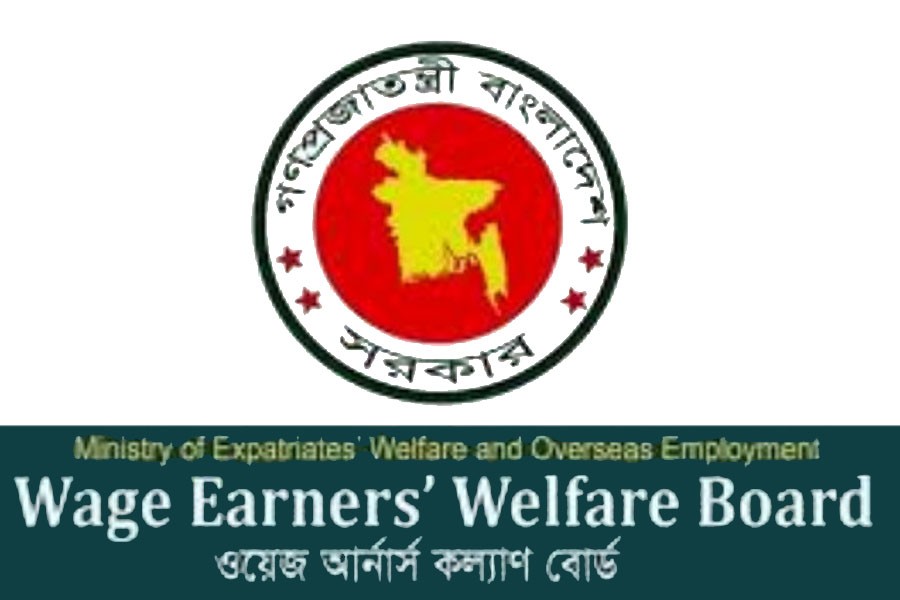 Wage earners welfare board
Shilpi rani biswas
7/14/2020
17
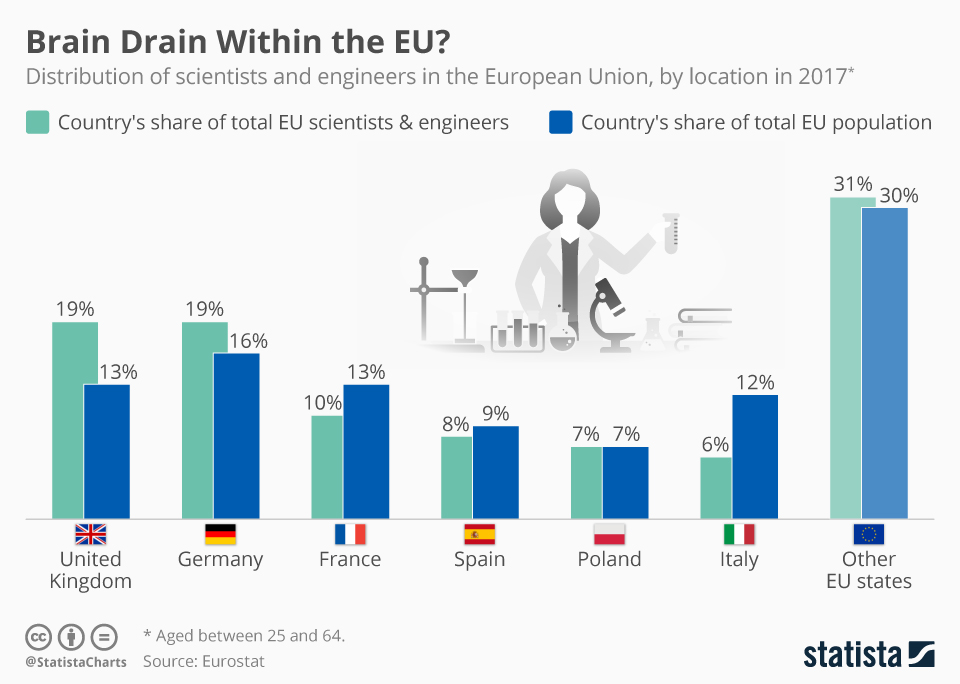 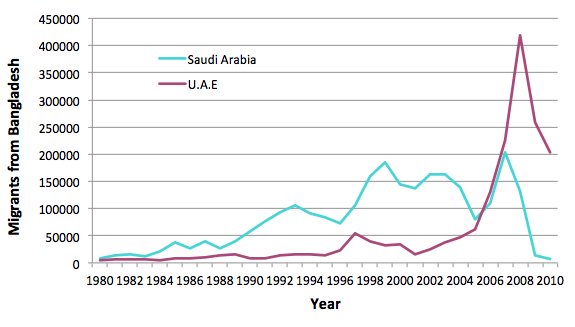 Statistics of Bangladeshi workers
Shilpi rani biswas
7/14/2020
18
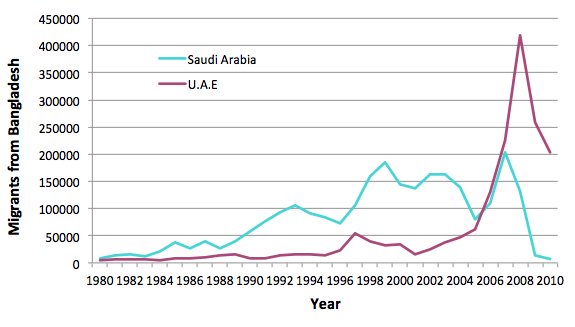 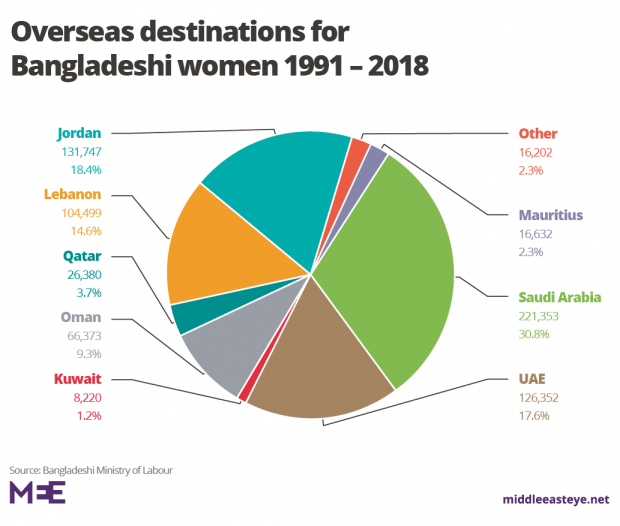 Statistics of Bangladeshi workers
Shilpi rani biswas
7/14/2020
19
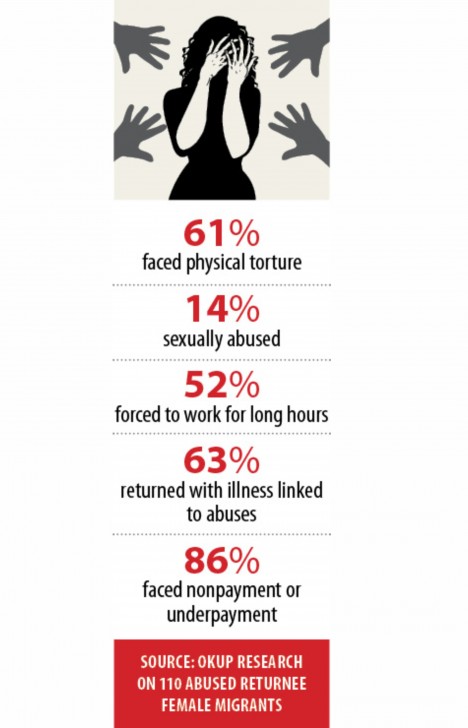 Condition of Bangladeshi women workers
Shilpi rani biswas
7/14/2020
20
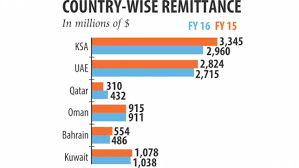 Country wise remittance
Shilpi rani biswas
7/14/2020
21
Group work
Time:  10 Minutes
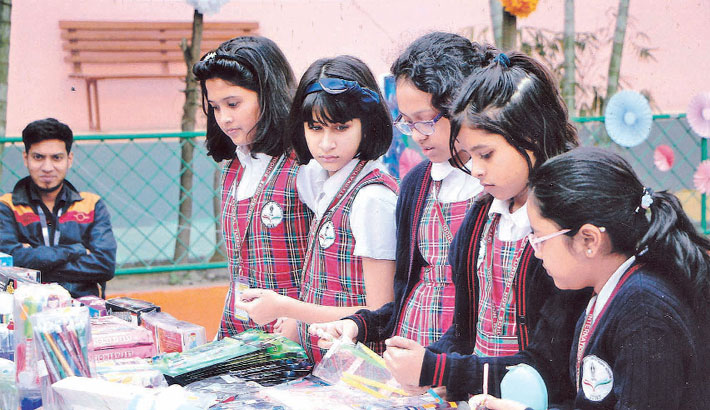 What kind of jobs do the Bangladeshi workers do  ?
What are odd jobs ?
Shilpi rani biswas
7/14/2020
22
Evalution
Time: 06 Minutes
What is the appropriate word in UAE ?
Which are the Bangladeshi Workers ?
How can our people get good job ?
Where is a high demand  of Bangladeshi workers ?
What is language skills ?
Shilpi rani biswas
7/14/2020
23
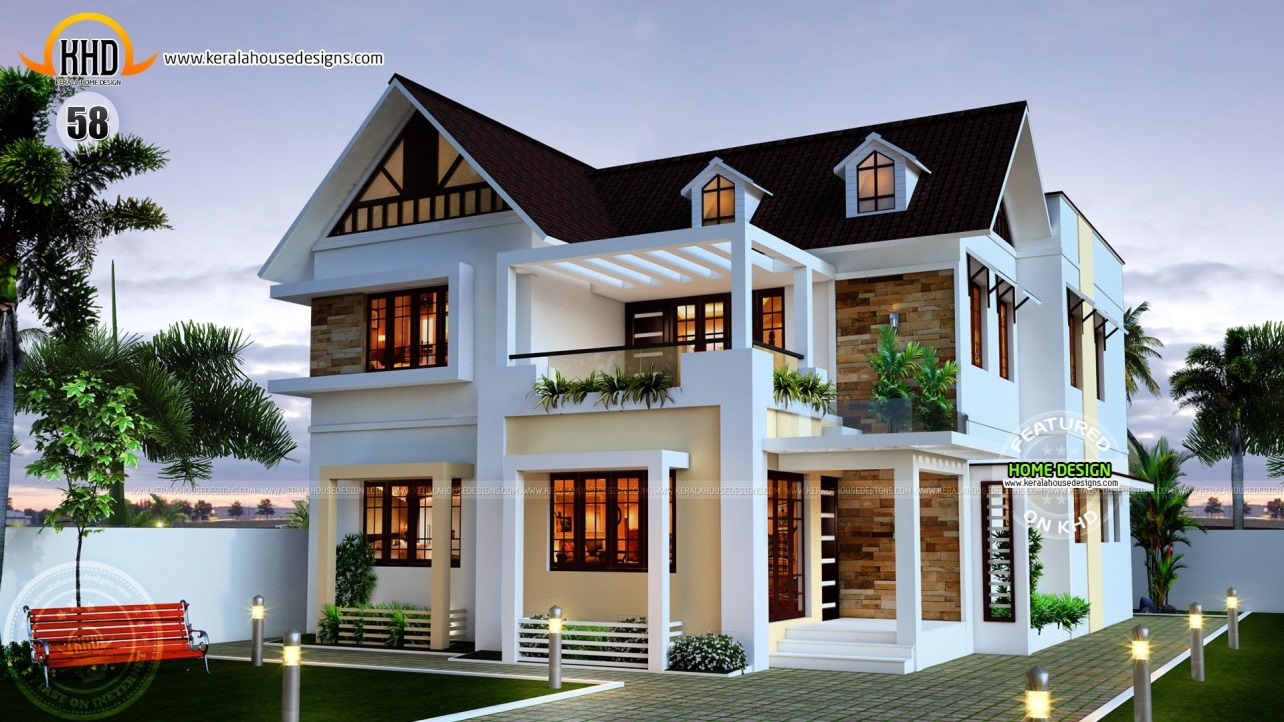 Home Work
Srestho had a conversation with a Bangladeshi doctor, Mr  Arnob who works in a hospital in Quatar. Now  write a dialouge  about their situation.
Shilpi rani biswas
7/14/2020
24
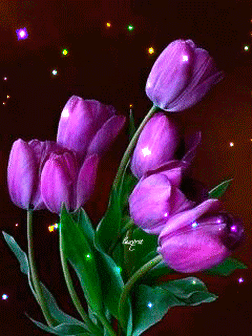 THANKS
Shilpi rani biswas
7/14/2020
25